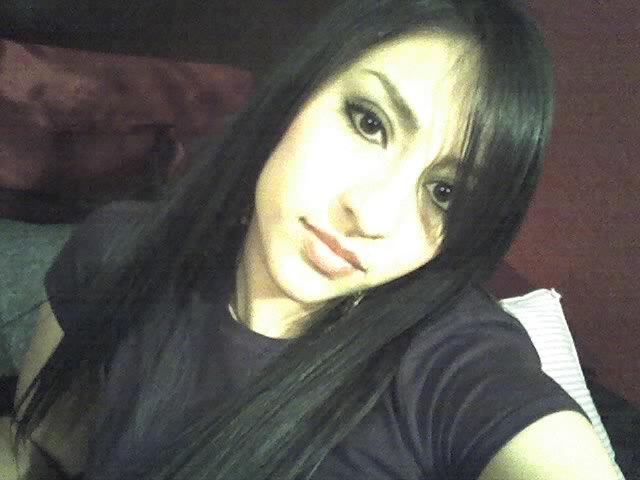 Ana Reyes
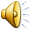 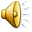 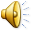 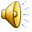 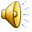 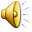 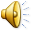 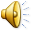 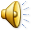 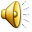 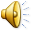 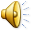 Autobiography
Knowing is not enough; we must apply.	Willing is not enough; we must do.Johann Wolfgang von Goethe
Educational Studies
2004 -AHS graduate

2006- Registered Medical 	Assistant

Current -
	NMSU Pre-Nursing 	scholar
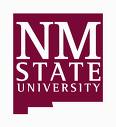 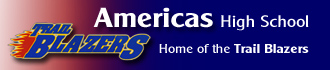 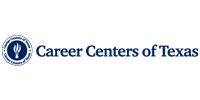 PLSI “The Protector”
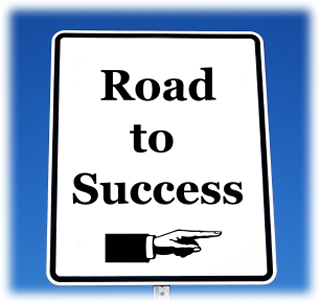 INTROVERT
SENSATE
FEELER
JUDGER

The primary desire of the Protector is to be of service and to minister to others. Thoroughness and frugality are also virtues for ISFJs. When they undertake a task, they will complete it if at all humanly possible
Career Aspirations
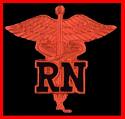 Bachelors in Science and Nursing

Registered Nurse certification

Experience in pediatrics and oncology 

St. Jude's research Hospital

 Make a difference one life at a time
Reputation and Social Life
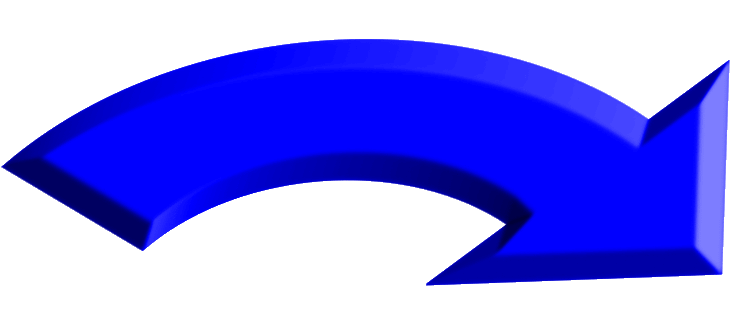 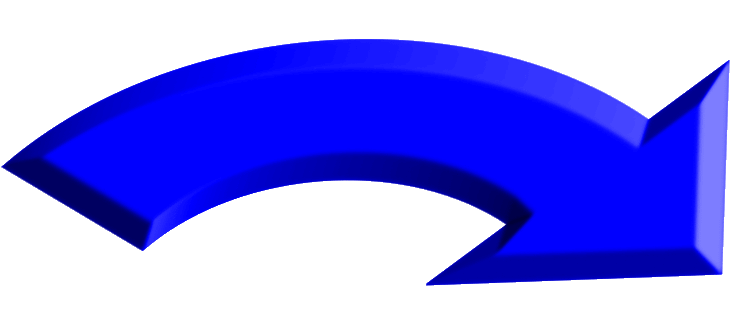 Wisdom, Self Knowledge and Calm
Health, Family and Community
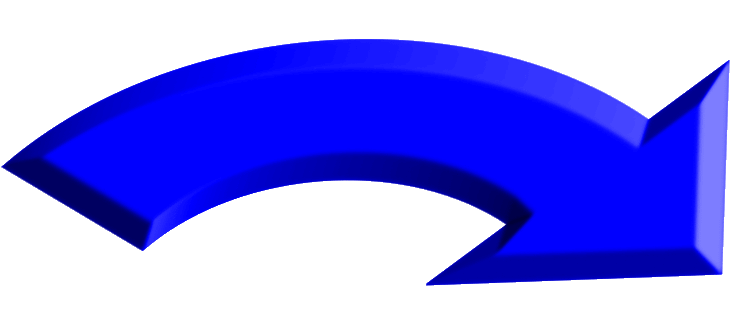 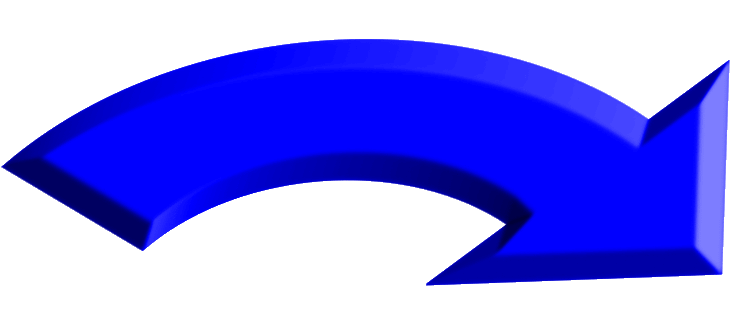 Career, Life Mission and Individuality
Children, Creativity and Entertainment
Wealth, Prosperity and Self Worth
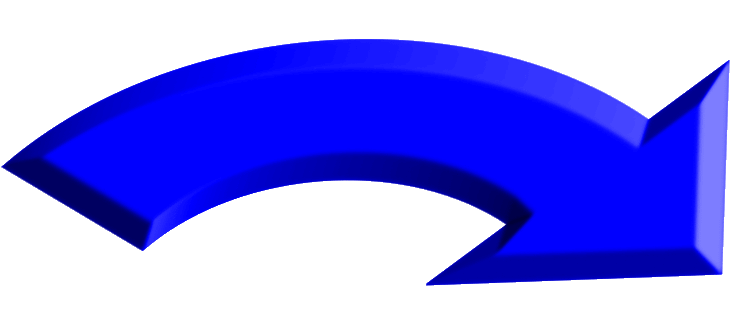 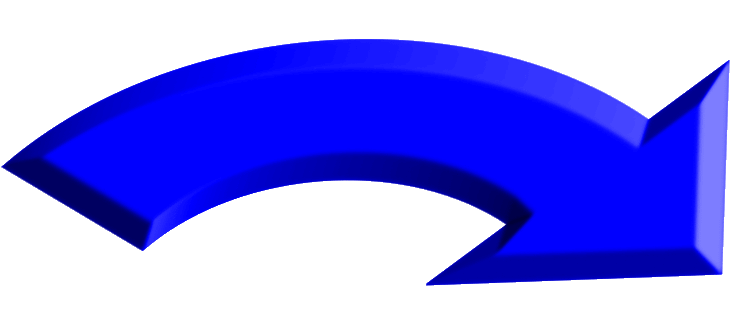 Spirituality, Helpful People and Travel
Center of Good Fortune and Gratitude
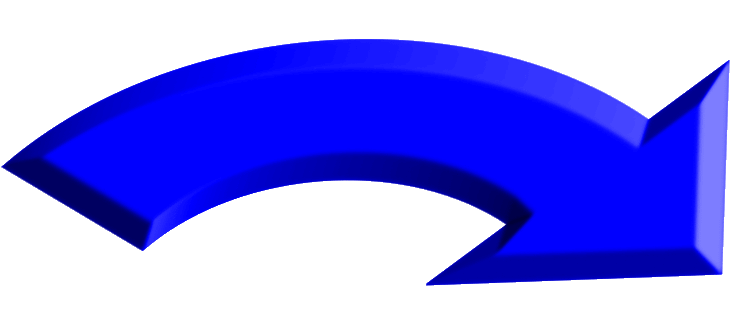 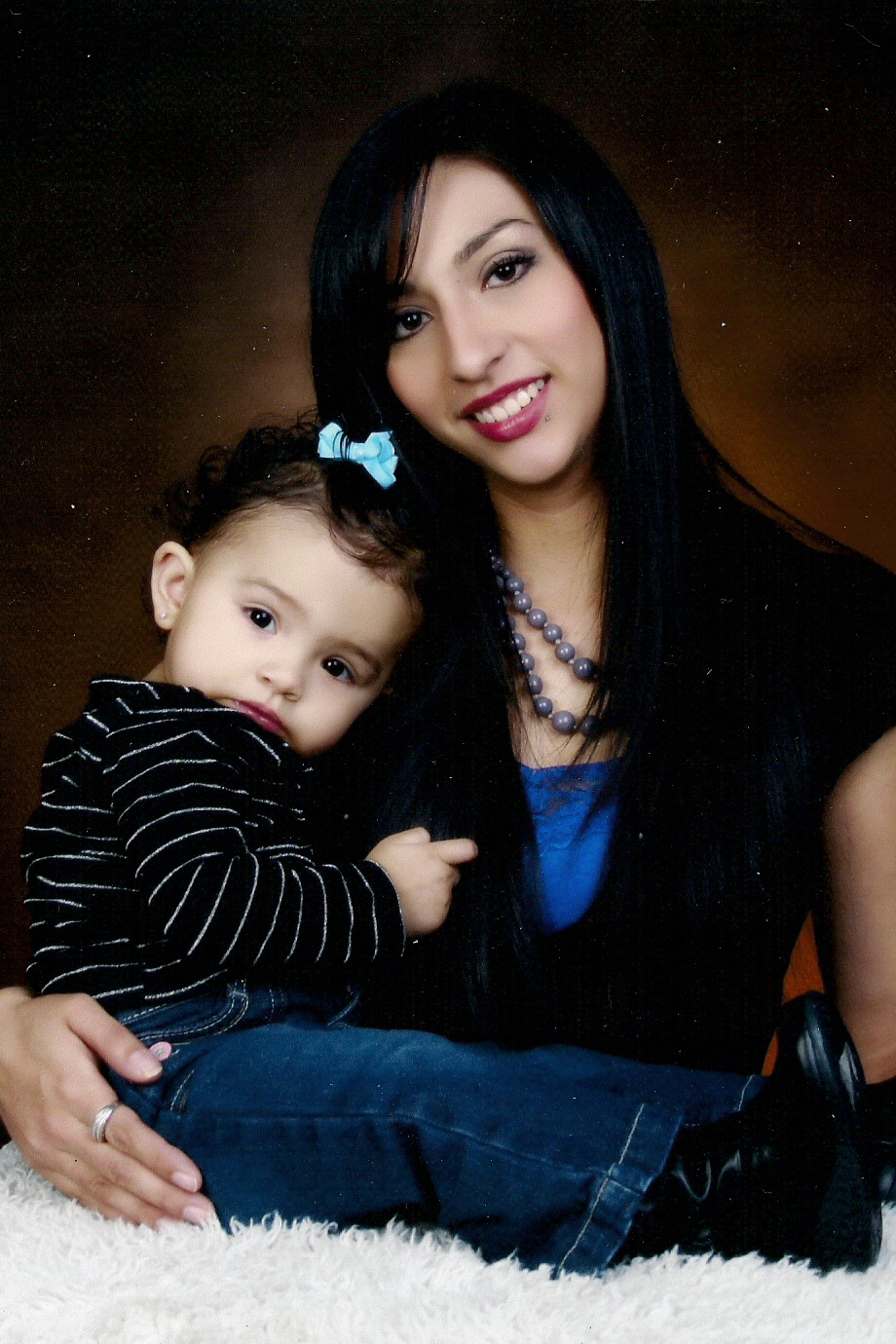 A daughter is a mother's gender partner, her closest ally in the family confederacy, an extension of her self. 

 And mothers are their daughters‘ROLE MODEL, their biological and emotional road map, the arbiter of all their relationships.  ~Victoria Secunda